Анализ работы Детской школы искусств за II четверть 2011-2012 учебного года
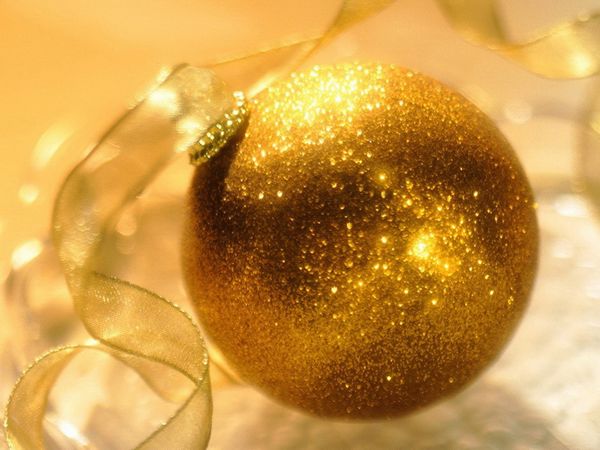 Аналитический педсовет
Методическая тема работы школы
«Создание оптимальных условий для творческого выражения личности»

 Цель:
Мотивация к творческому росту и самовыражению личности
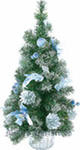 Задачи
Внедрение современных информационных технологий, деятельностных методов обучения, новых технологий и методик здоровьесбережения в процесс обучения и воспитания учащихся
Повышение профессионализма преподавателей через различные формы повышения квалификации
Повышение компетентности преподавателей через различные формы повышения квалификации
Активная поддержка и позиционирование талантливых детей
Осуществление разноуровневой связи 
с социумом
Развитие общественных форм управления
Активизирование участия преподавателей школы  в профессиональных конкурсах
Создание атмосферы саморазвития  и творчества преподавателей и учащихся
Преподавательский состав
Аттестация – 2011
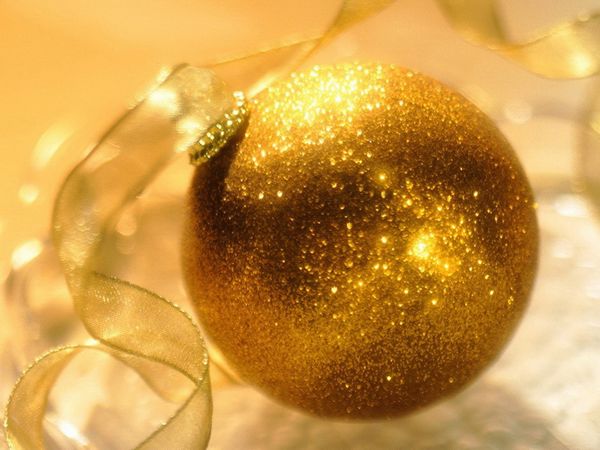 Контингент учащихся
Показатели успеваемости по школе
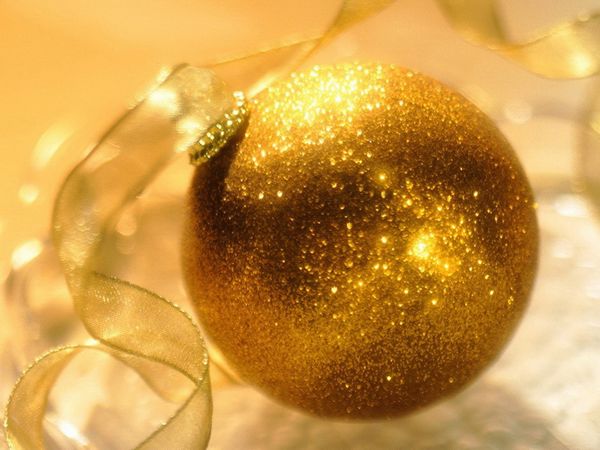 Показатели успеваемости по отделам
Карбовская А.В. – 8
Шейкина Л.Г. – 7
Зинченко Э.М. - 6
Сингизова З.М. – 6
Мухаметьянова Р.Ф.- 5
Смирнова В.М. – 5
Мальцева Т.Г. – 4
Мещерякова М.Н. – 4
Кашина Ю.Ю.– 3
Аникеева Т.Н.– 3
Хайдаршина Е.Г. – 3
Мальцева Т.Г.- 3
Успеваемость
Низамова
Карина
Быкова 
Диана.
Назарова 
Алина.
Назарова 
Алина.
Колесникова 
Дарья.
Агаева 
Увайдат.
Назаренко
Екатерина.
Родионова 
Анна.
Отличники выпускного класса
Евграфова
Ксения
Валиева
Лиана.
Вертякова 
Кристина
Иванова 
Анжела
Соколова
 Анна.
Маглёваная
Александра
Пугачёва 
Анна
www.themegallery.com
Неуспевающие учащиеся
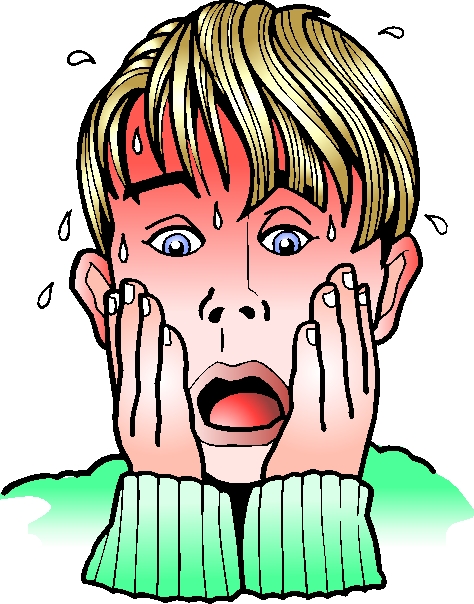 Показатели успеваемости по предметам учебного плана
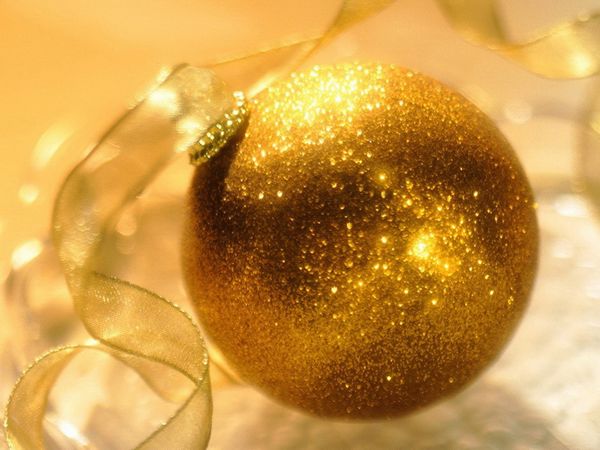 Показатели развития исполнительских навыков учащихся
Отличники академического концерта
III открытый региональный фестиваль – конкурс«Юганский джаз»г. Нефтеюганск
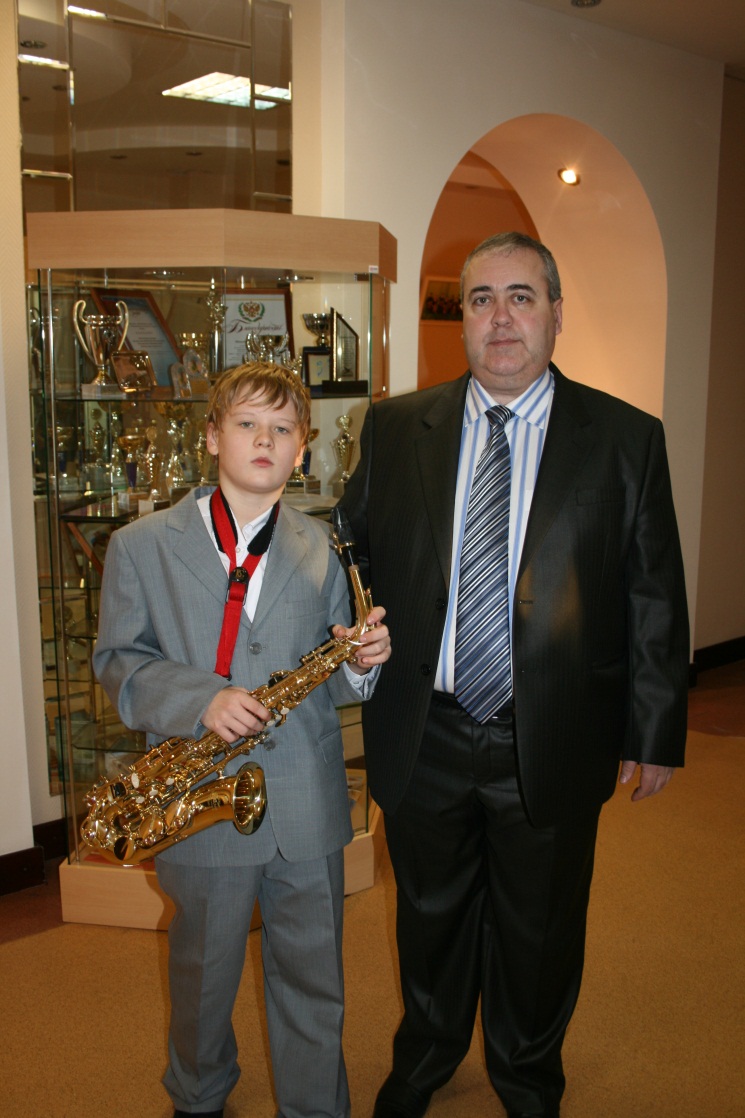 II Международный конкурс-фестиваль «Волна успеха»г. Самара
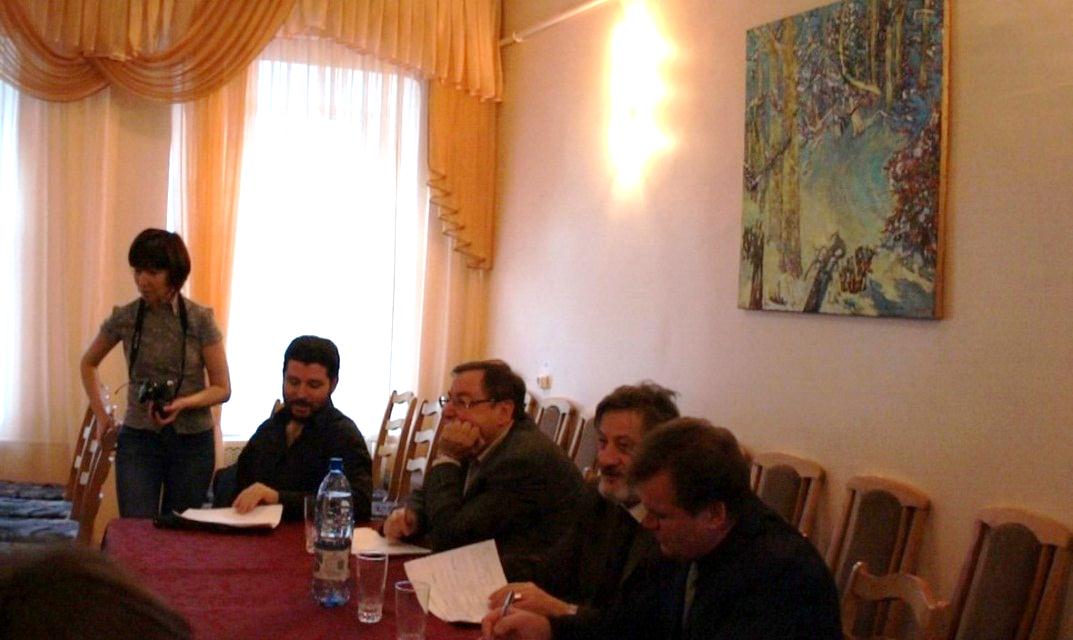 Показатели успеваемости по предметам учебного плана ОМТД
Показатели успеваемости по предметам учебного плана ОИИ
Показатели практических навыков учащихся ОИИ
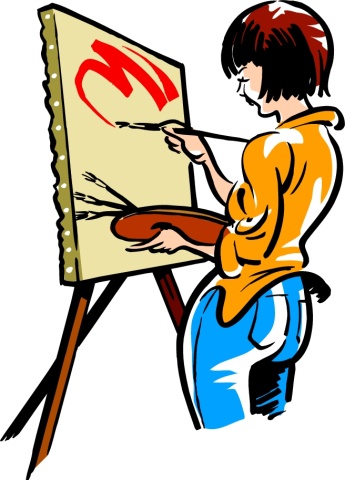 Детские конкурсы и выставки
Курсы повышения квалификации
Новосад Е.Г.
«Государственно-общественное управление»
г. Ханты-Мансийск
Москатова Г.Г.
«Проблемно-модульное обучение сольфеджио»
г. Тюмень
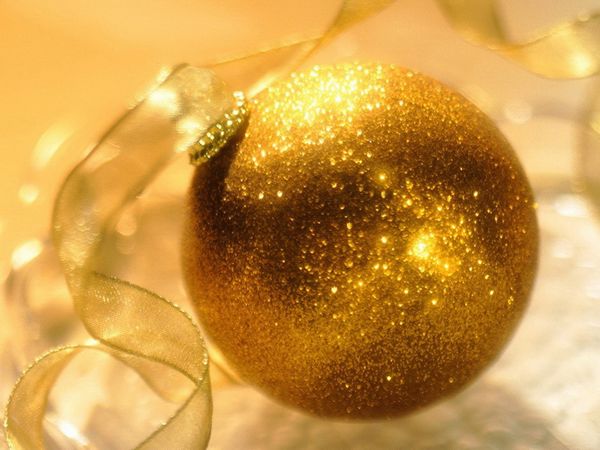 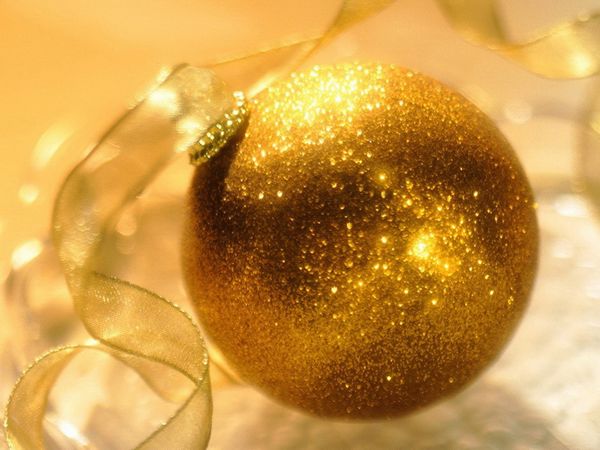 Зинченко Э.М.
Аникеева Т.Н.
Бибикова Л.Н.
Гудкова Н.В.
Иванова Т.В.
Мальцева Т.Г.
Перевалова Е.А.
Сандо Е.И.
Чвайда Н.А.
Помаранская В.А.
Методическая работа на отделах
Зинченко Э.М.
«Развитие ассоциативно-образного мышления как фактора, мотивирующего ребёнка к обучению в музыкальной школе»
Устименко Л.И.
«Учёт индивидуально-психологических особенностей при обучении игре на музыкальном инструменте»
Мещерякова М.Н.
«Развитие ассоциативно-образного мышления, фантазии и воображения учащихся»
Лубащева Т.П.
«Организация творческого процесса на уроках специальности»
Кашина Ю.Ю.
«Декоративный натюрморт»
Калинина Е.В.
«Развитие технических навыков в классе домры»
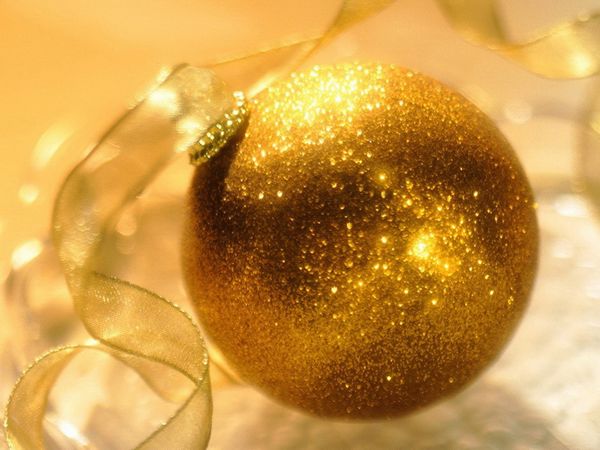 Открытые уроки
Миргалимова Р.Ф. 
«Работа над звуком»
Мартынова А.В.
«Работа над музыкальным произведением»
Мастер-класс
Карбовская А.В.
«Рельеф из солёного теста»
Круглые столы
ОИИ
 «Итоги 2 четверти»
ОМТД 
«Органическая связь хорового и сольного пения»
Городской конкурс молодых специалистов «Педагогический дебют»
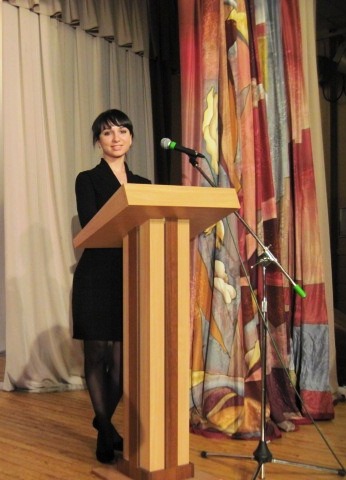 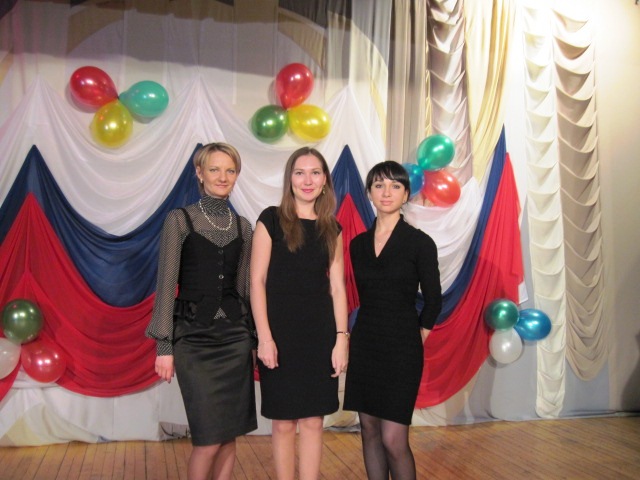 III место
III место
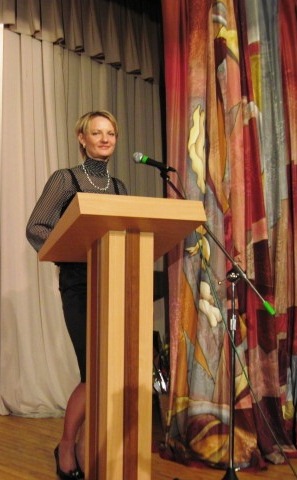 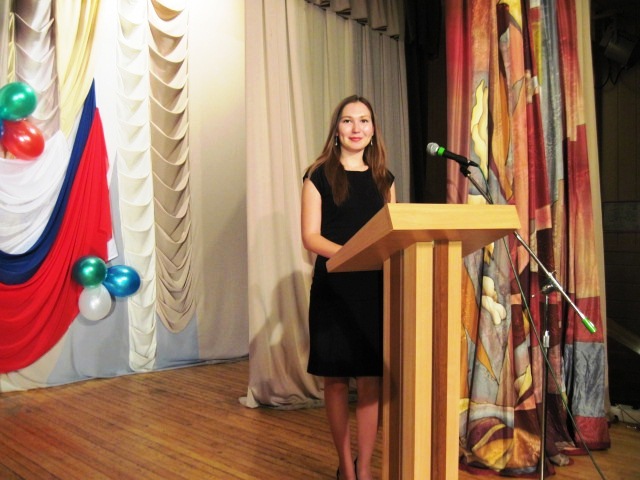 Городской фотоконкурс «Наши дети»
Сингизова З.М.
Карбовская А.В.
Окружной конкурс «Сувенир – визитная карточка округа»
Сингизова З.М.
Карбовская А.В.
Новосад Е.Г.
Мухаметьянова Р.Ф.
 Гудкова Н.В.
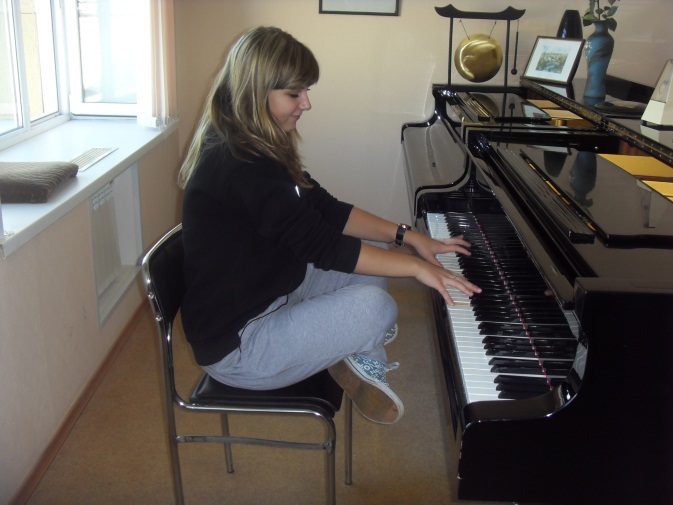 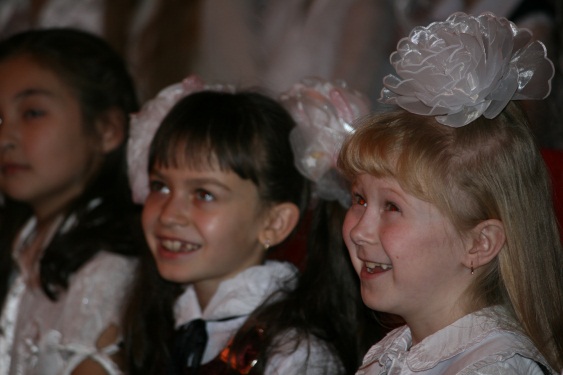 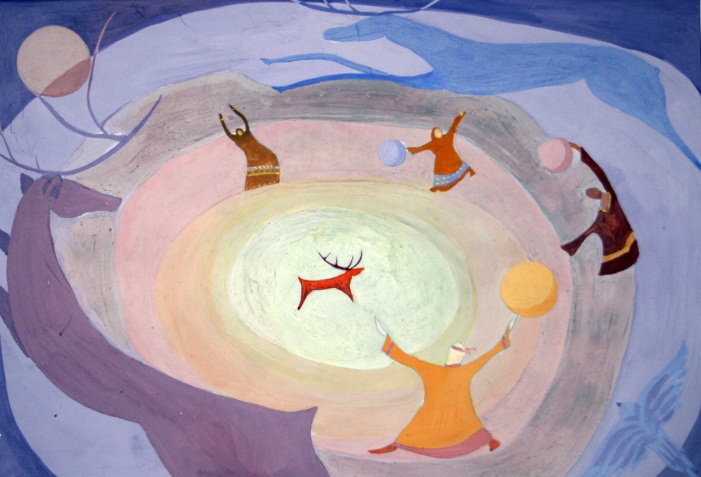 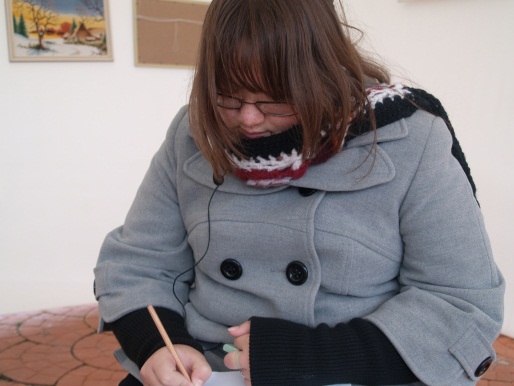 Релакс…